Mental Inertia: Tasking at a Constant Velocity
T2T Conference, UNCC Center City 
April 18th, 2018
Warm-Up
According to a 2016 Gallup poll, What percentage of adolescents feel engaged at school?

A. 75%
B. 50%
C. 33%
D. 0%
https://www.edweek.org/ew/articles/2016/03/23/gallup-student-poll-finds-engagement-in-school.html
Tasking at a Constant Velocity
Research: “Improving Student Engagement”
Interaction
Exploration
Relevancy
Assessment
Multimedia & Technology
Taylor, L. & Parsons, J. (2011). Improving Student Engagement. Current Issues in Education,
14(1). Retrieved from http://cie.asu.edu/
Tasking at a Constant Velocity
Transitions: moving from the warm-up into notes or activity directions
Math warm-up
Literacy warm-up
Warmup Monday April 9th 2018
1.
Andrea placed two jars on a scale.  The first jar weighed 3 1/3 ounces. The second jar weighed ½ ounce more than the first jar. What is the total weight of both jars?
2.
At an auditorium, 3 ½ sections are filled with people watching a play.  Exactly 3/5 of the people watching the play are parents. What fraction of the sections are filled with parents?
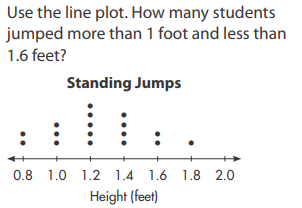 4.
What is the volume?
3.
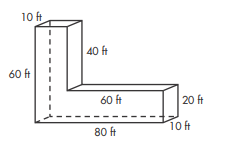 Thursday, March 22nd
2. A crow eats the remains of a dead animal. What type of consumer does this prove the crow to be? 

A decomposer
A herbivore
A predator
A scavenger
1. Which two ecosystems are terrestrial?

Ponds and lakes
Forest and estuaries
Oceans and grasslands
Forests and grasslands
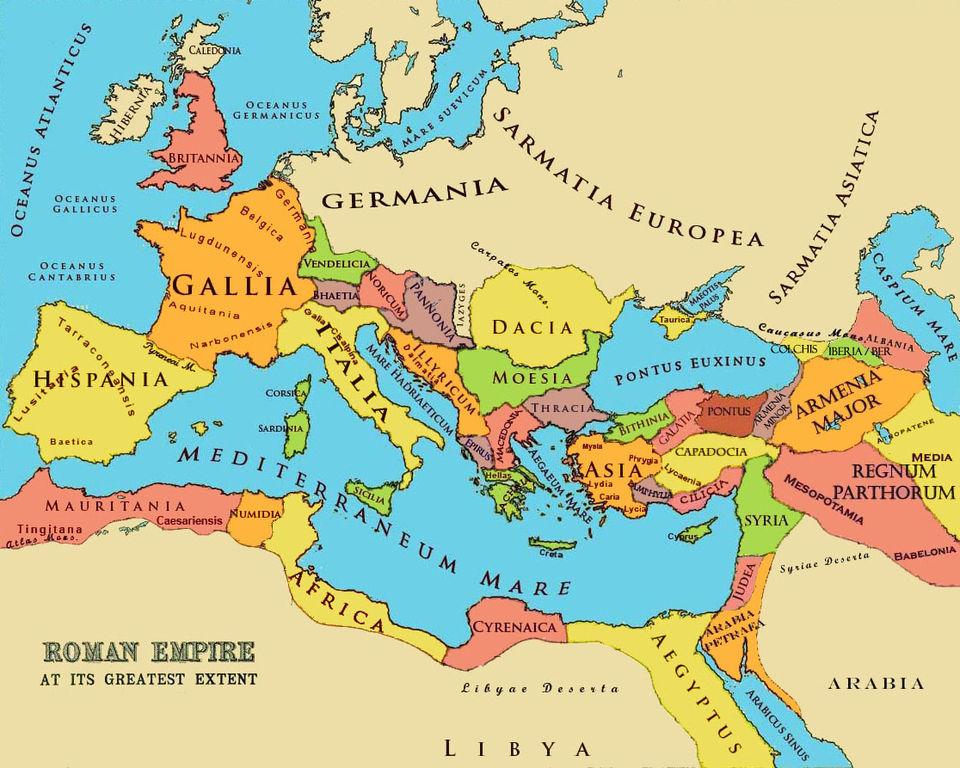 Caesar’s English 2 
Lesson 8
Tasking at a Constant Velocity
Guided notes
Quizizz
Kahoot
Google Forms & passages
Canvas
Sample EOG questions (variety of formats)
Weather Project
Video segments
Structure of a daily science lesson varies depending on the concept
Connections to all subject areas (transition/warm ups, mix of instruction types, mix of time frames, mix of activity types)
Nervous System
Purpose/Role
Organs/Major Parts
To enable body to respond to stimuli 
To perform body functions
It controls your 5 senses and balance
1. Brain 
2. Spinal Cord 
3. Nerves
Personal Connection
Interesting Facts
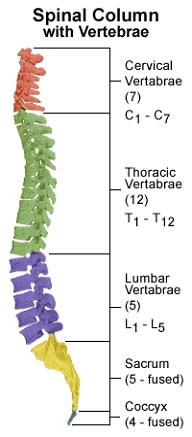 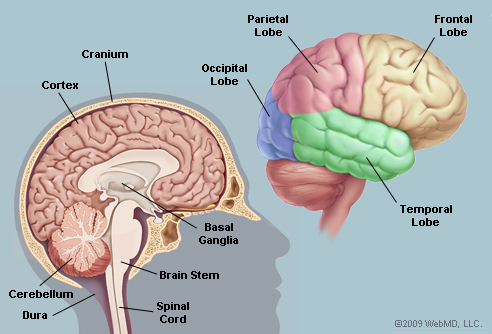 Body System People
You will be given an outline of a person
You will trace this outline 7 times in your notebook
You will use each outline to represent one body system

There are 7 body systems to focus on: Skeletal, Muscular, Digestive, Cardiovascular, Nervous, Circulatory, and Respiratory
There are 7 body systems to focus on: Skeletal, Muscular, Digestive, Cardiovascular, Nervous, Circulatory, and Respiratory

You must include:
key organs/body parts
key words 
	when describing and illustrating each body system
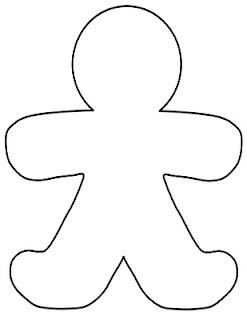 Tasking at a Constant Velocity
Wrapping up a lesson
Quick Write 
Discussions
Kahoots/Quizizz
Exit Card
Tasking at a Constant Velocity
Units 

Consistency
Mid Unit Quizzes

Unit Common Assessments 
Re-teaching/Enrich Cycle
Wrap-Up
Please share a strategy for keeping students on task that you are eager to use later.
THANK YOU! 
Our PowerPoint is included on the T2T website of conference resources.

Tabby Hvozdik
Tabatha.coulter@cms.k12.nc.us 
Jillian Whurr
Jillianm.whurr@cms.k12.nc.us